Migrating to Dyalog
Morten Kromberg, CTO
A New Wave of Migrants
Dyalog APL was created by Dyadic Systems Ltd, when the mainframe business faltered (1981)
Almost all users of Dyalog APL migrated at some point, from SHARP APL, IBM APL2, APL+Win, or APLX (or DEC APLSF, or …)
Waves of migrants
Death of mainframes and minicomputers (1980's)
Superior support for Windows GUI (1990's)
Now, "the cloud" (& a few more mainframes being shut down)
Why migrate to Dyalog?
Dyalog re-invests 90-95% of revenues in
Enhancing APL core technology
Creating tools for APL developers
Marketing APL outside the current APL community
Headcount now 26, up from 4 before the acquisition in 2005
Next generation of developers and toolsmiths has been hired
Combined revenues of products and services based on Dyalog APL exceeds $1Bn per year – and is growing
Why migrate to Dyalog?
The largest sustained investment in APL technologyin the history of the language.
Morten Kromberg
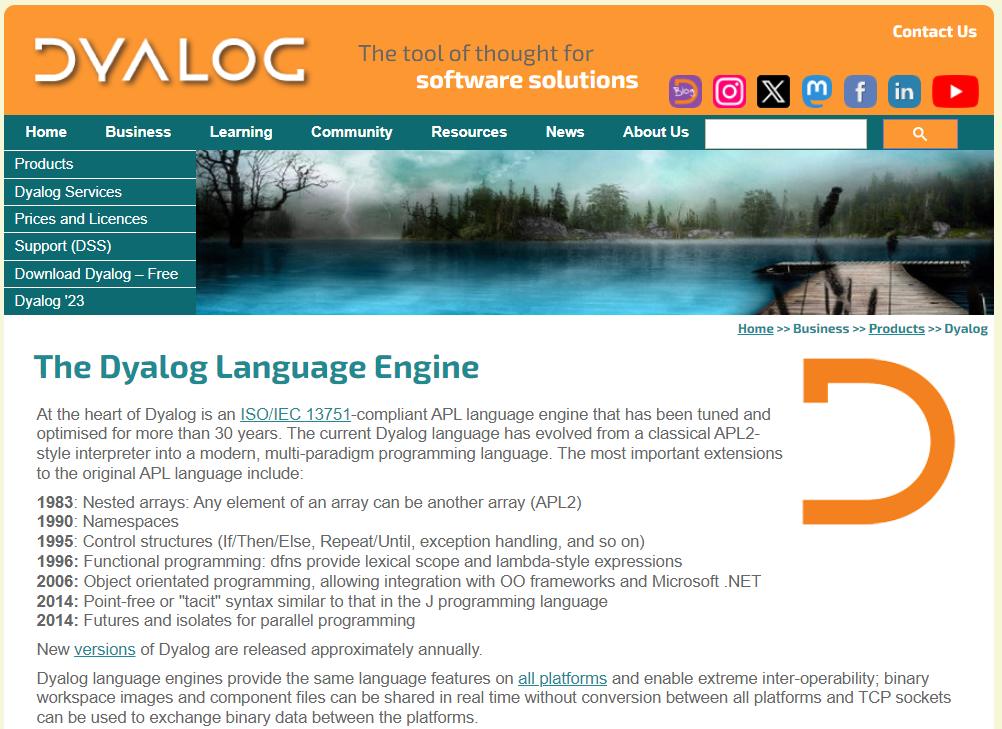 Selected Features 2006-2024
Web Server and Web Service Frameworks
Run APL as a Windows Service 
Public Docker Containers
Remote IDE for debugging service processes
Health Monitor for monitoring collections of processes
Parallel and Asynchronous Execution 
New Data Types:
128-bit Decimal Floating Point
Complex Numbers
Functional Programming (dfns)
New primitives: Key, Stencil, Where, …
Significant steps towards an APL compiler
Many speed-ups of interpreter algorithms
Object Orientation
Microsoft.Net Integration
HTMLRenderer object embeds Chromium Web Browser engine
64-bit: *NO* workspace or component file size limits
Unicode Support incl APL Source in Text Files
Secure TCP Sockets w/ IPv6 Support
Encryption Toolkit
Regular Expressions (PCRE) built-in to APL
XML and JSON parsers for fast conversion to (and from) APL structures
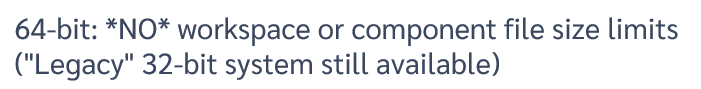 Vast majority of features are identical across all platforms
Why Migrate to Dyalog?
Dyalog is 100% Cross Platform
Born under UNIX (Solaris, AIX, …)
Ported to DOS, Windows, Linux (ARM, Intel), MacOS (Intel, Mx)
Single source for all platforms
Workspaces and component files compatible across all platforms
All tools are tested on all platforms
Exceptions where O/S does not provide a feature
.NET not under AIX, many Windows features like DDE, COM/OLE, GUI
Remote IDE (RIDE)
From Windows, Linux or MacOS
Connect to and debug Dyalog APL running on any platform
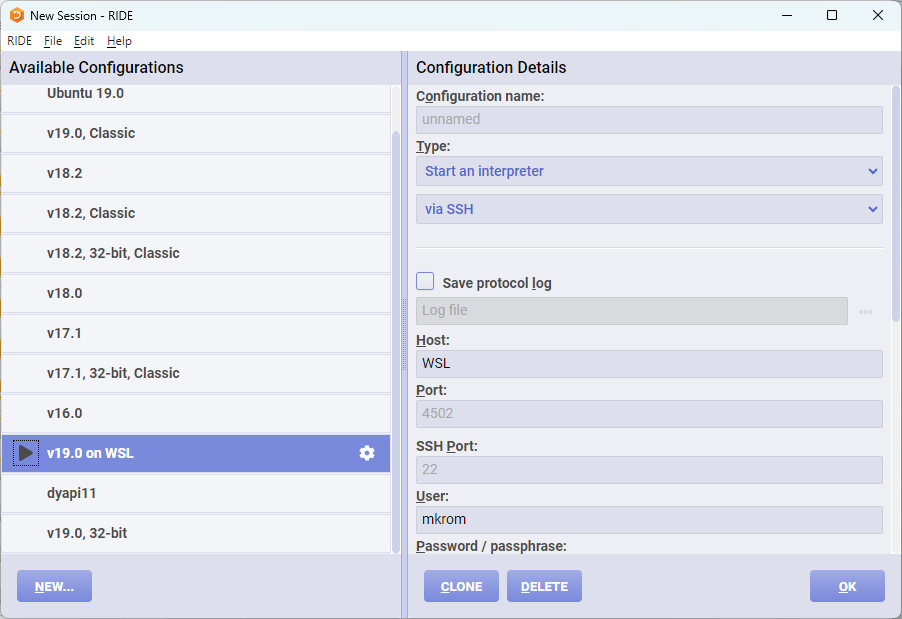 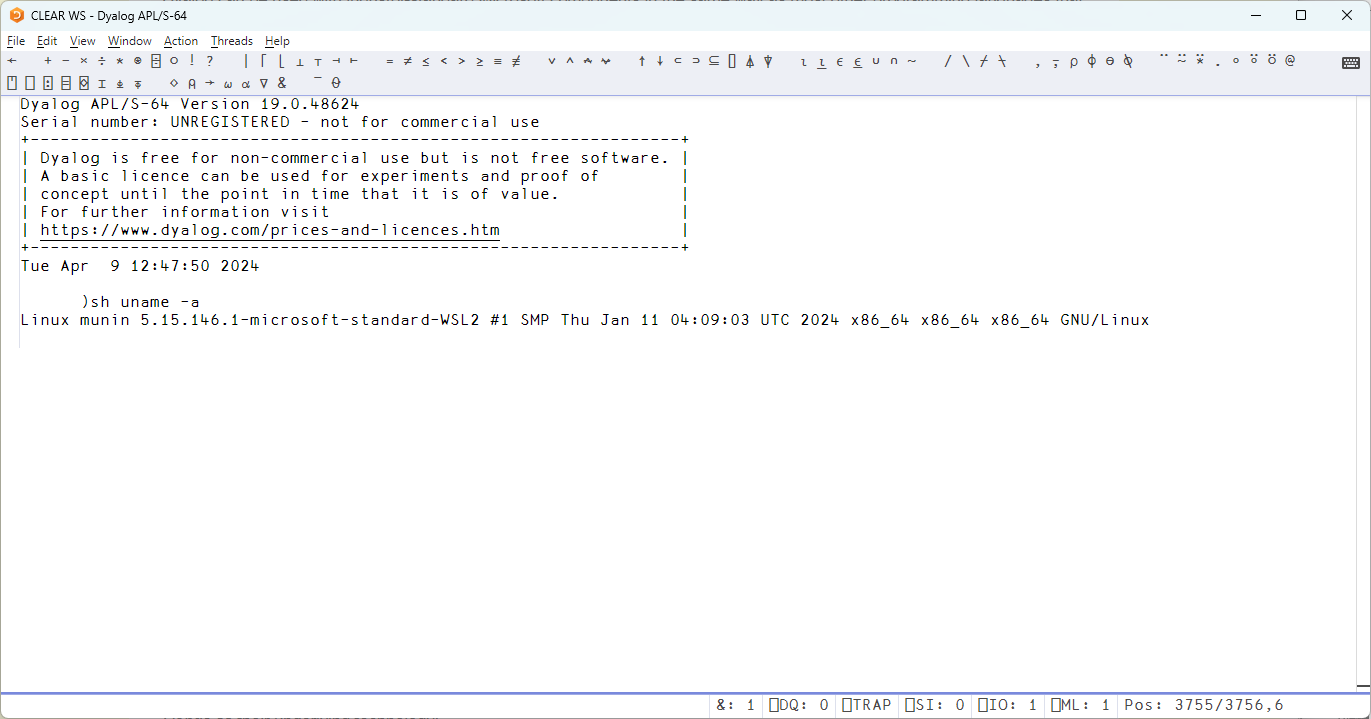 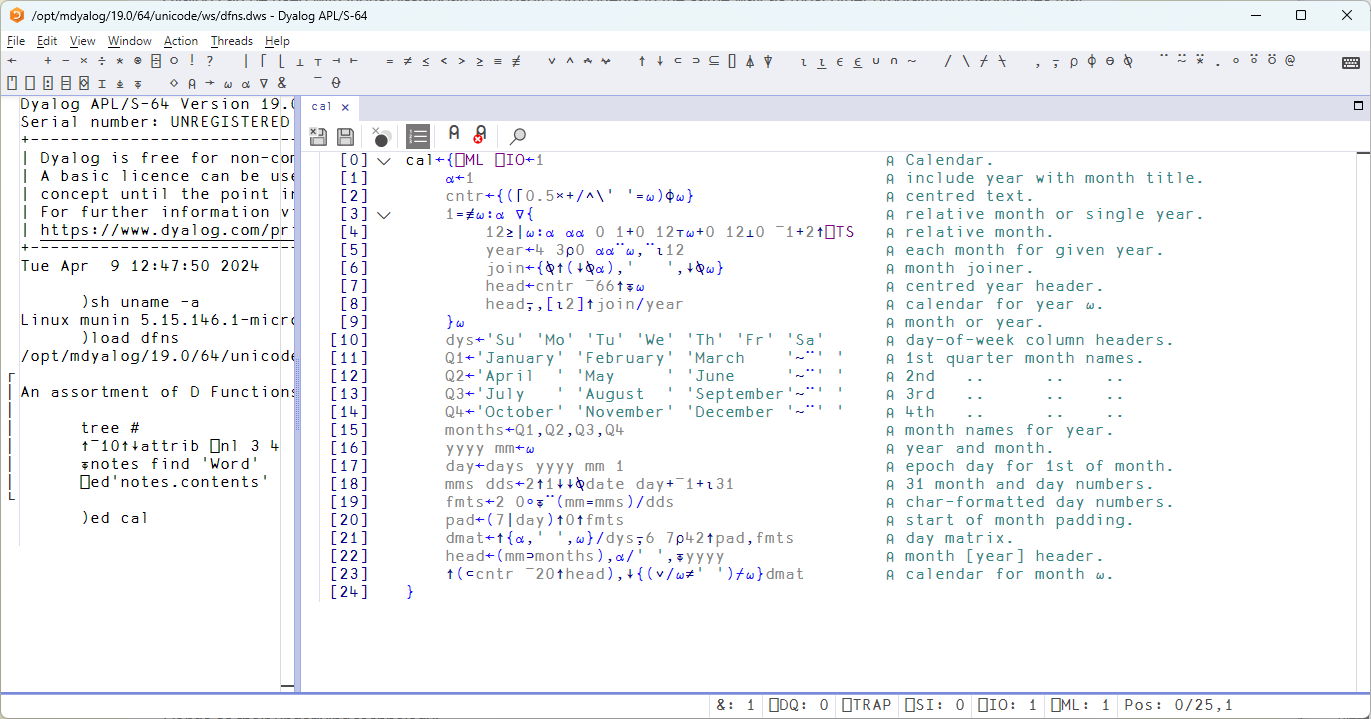 Remote IDE (RIDE)
Connect to and debug Dyalog APL running on any platform
From Windows, Linux or MacOS
Or indeed a browser running anywhere…
"Zero Footprint RIDE"
RIDE running in a browser
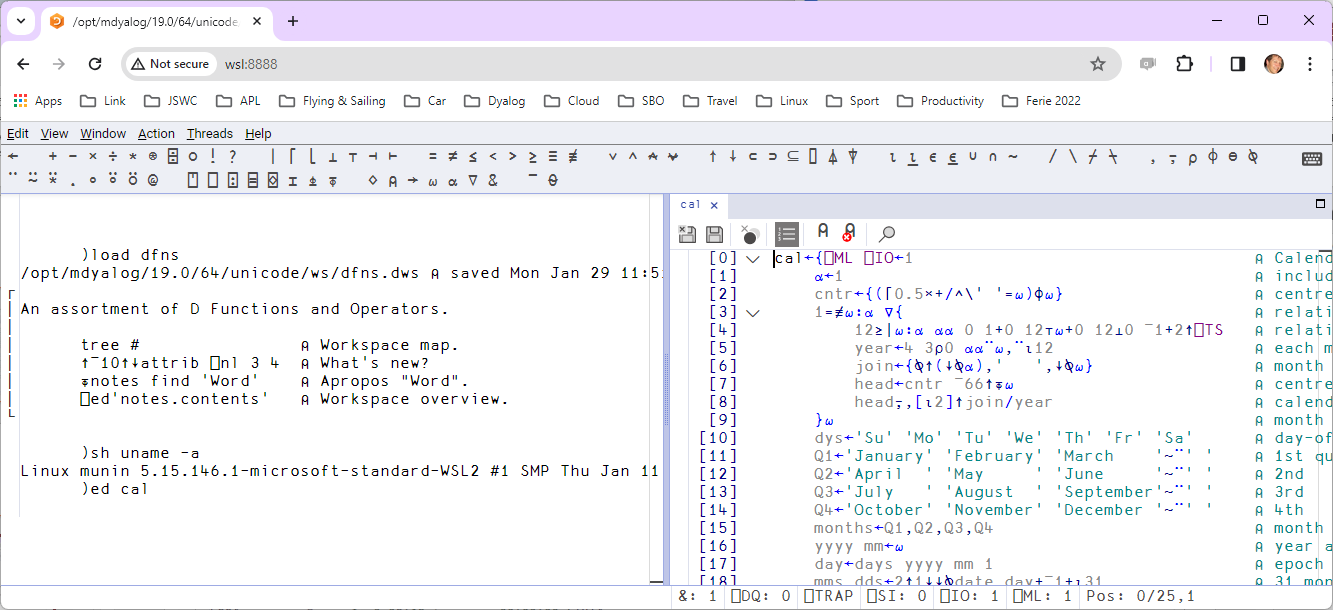 Why Migrate to Dyalog?
Dyalog is "Cloud Ready"
ARM and Intel Linux versions
Public Docker containers
Did I mention the "Remote IDE" ?
Text-based source supports "Continuous Integration"
Build & deploy containers on commit or push
User community starting to gain significant experience
Working on tools to port Windows GUI to HTML/JS
Why Migrate to Dyalog?
Multiple published licencing models
Custom contracts available
Free basic licence for commercial use up to annual revenues of GBP 5,000
Free download without providing personal details
Unlimited support (within reason ) for users with any type of license
Why Migrate to Dyalog?
Developer tools are free, cross-platform and mostly open source:
Why Migrate to Dyalog?
Emerging Tools
Separately Licensed Tools
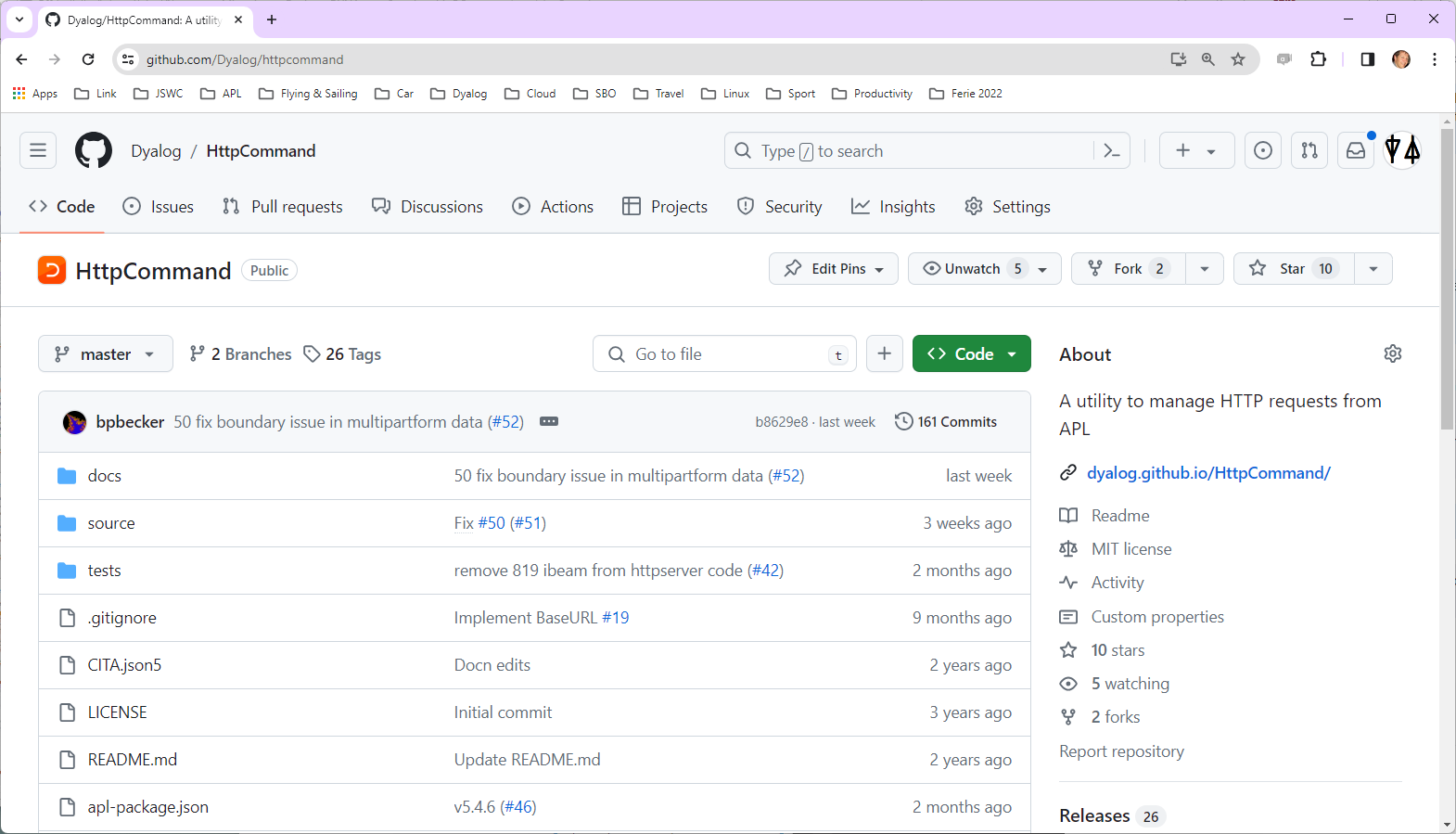 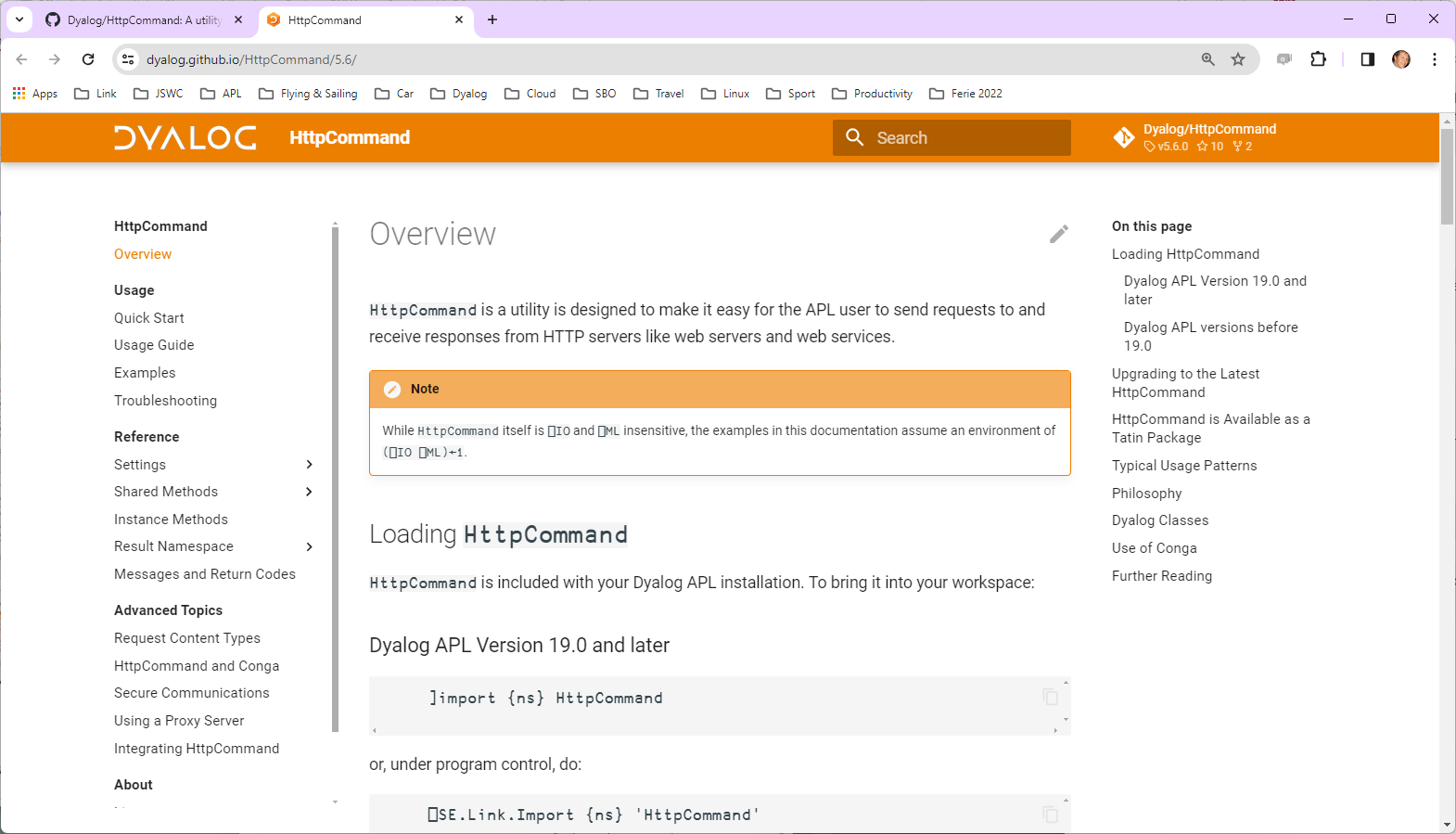 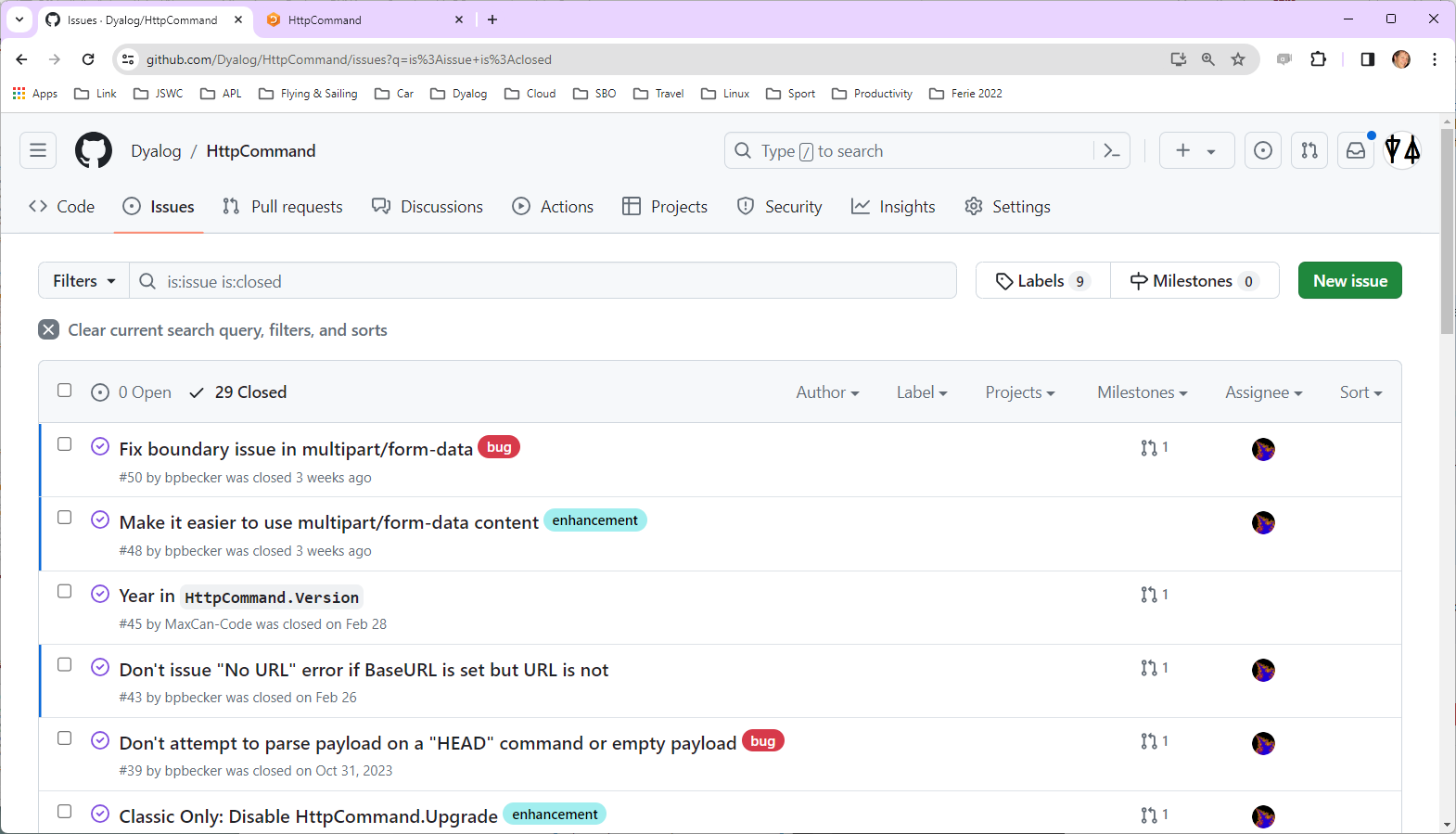 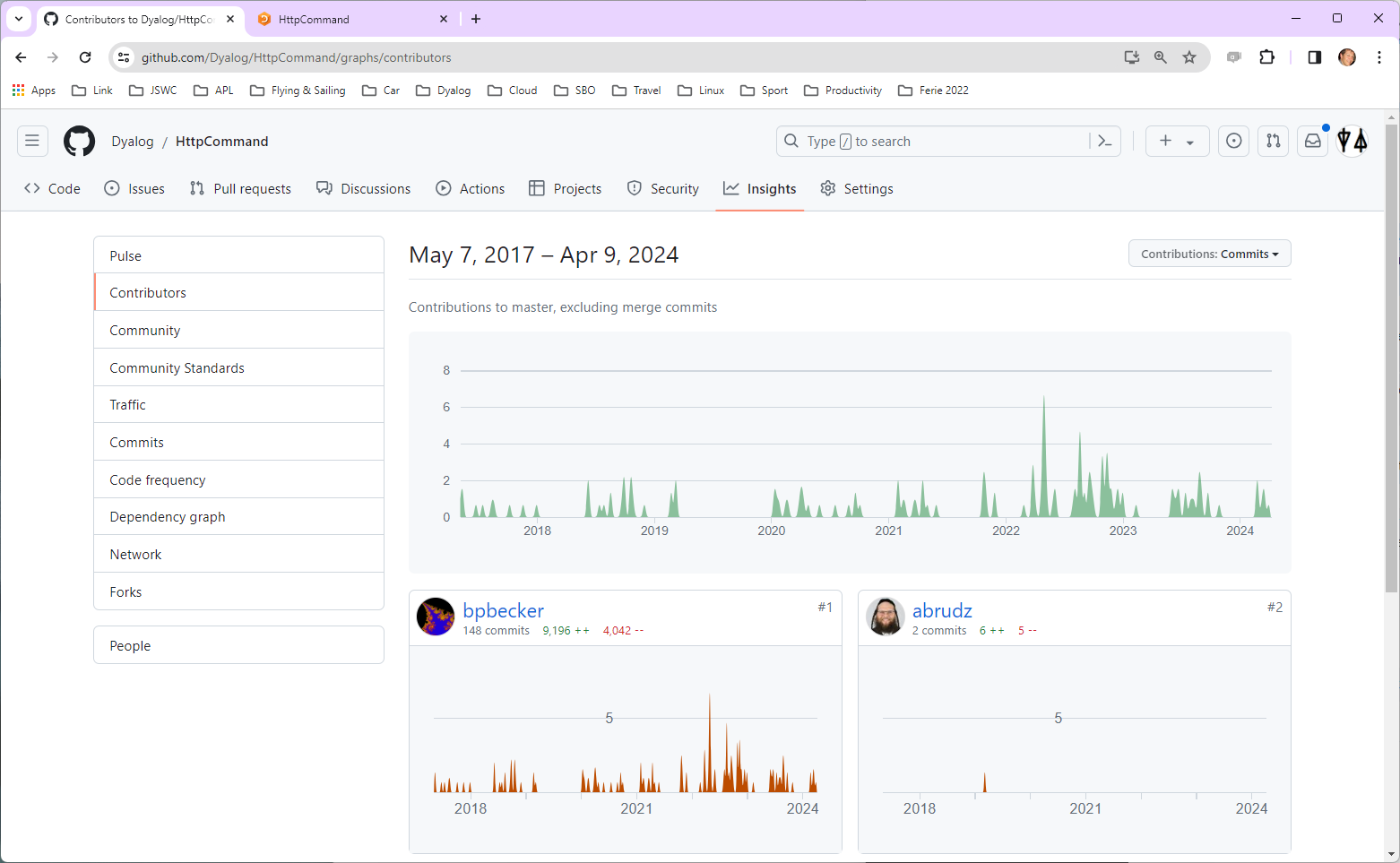 Why Migrate to Dyalog?
Dyalog APL is carefully designed to last. For example:
Dyalog APL is tightly integrated with .NET
… and still supports the old .NET Framework
However, Dyalog APL does not and WILL NOT depend on .NET
It also runs under IBM AIX, where .NET does not exist

Dyalog *will* remain very portable and independent of "temporary" frameworks
Why Migrate to Dyalog?
Dyalog APL is fast!
Core algorithms regularly updated to take advantage of new hardware and new theory
Research into a compiler continues
The Real Reason to Pick Dyalog APL
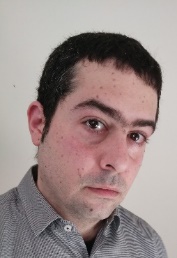 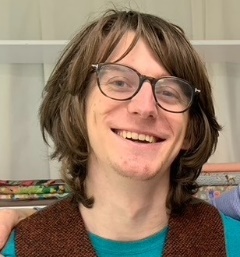 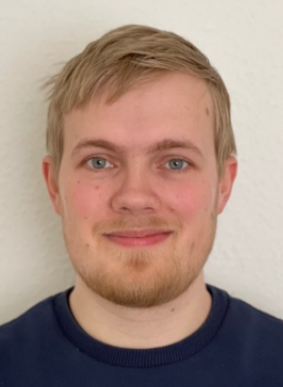 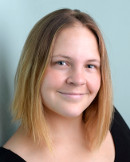 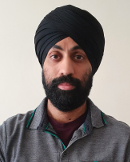 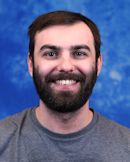 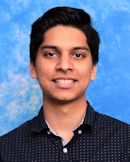 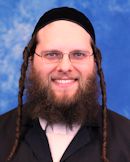 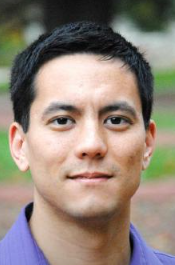 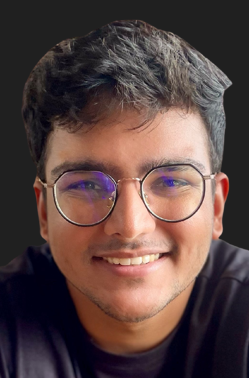 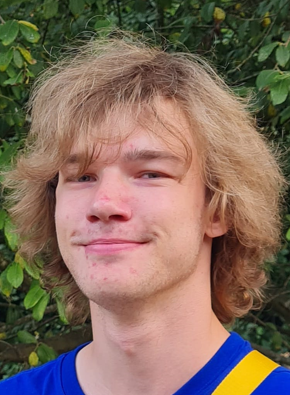 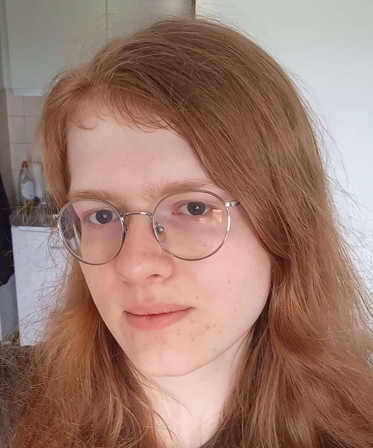 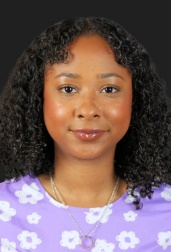 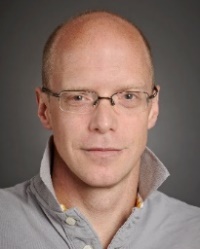 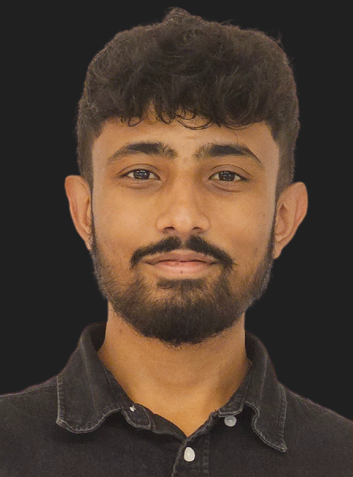 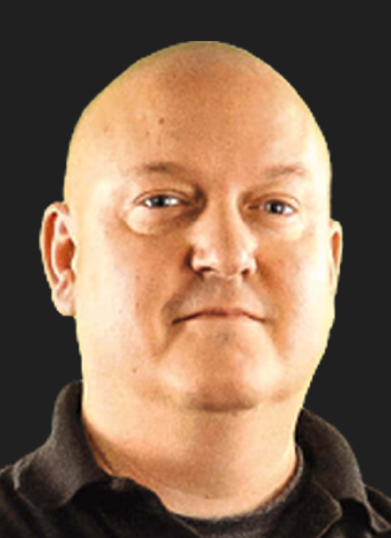 HOW to Migrate to Dyalog APL
From IBM / Logon APL2
From APL+Win or MicroAPL APLX
From APL2
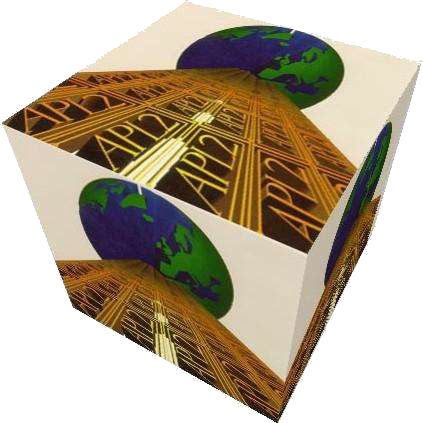 Relatively straightforward
A few language differences
User Interfaces and file I/O are usually handled by cover-functions and possible to emulate automatically
Linux or Windows apps may be making external calls which will require "tweaking"
We are considering implementing "format by example" but so far it has not been necessary
Recent / Active APL2 Migrations
Insurance company
No UI, manipulates text and Excel files
Handled by European Consulting Partner
Sandvik (Sweden) – in progress: Mainframe APL2 direct to Docker Containers and HTML/svg
Handled by Tiamatica in Malmö (Gilgamesh Athoraya)
BIG Jewellers: Windows
Handled by Mark Wolfson himself "with a little help"
Two more under discussion
(Germany, Canada)
Migrated APL2 Mainframe UI
Migrated APL2 Mainframe UI
From APL+Win or MicroAPL APLX
Same language differences as APL2, plus:
Many system functions & control structures not found in Dyalog APL
Double quotes ("Don't do this!")
More advanced Graphical User Interfaces
Calls to external libraries
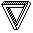 APLX Migrations
MicroAPL stopped developing APLX in 2016
Dyalog hosts a download of the last free version
Dyalog developed migration tools in 2016
A handful of users migrated using these tools
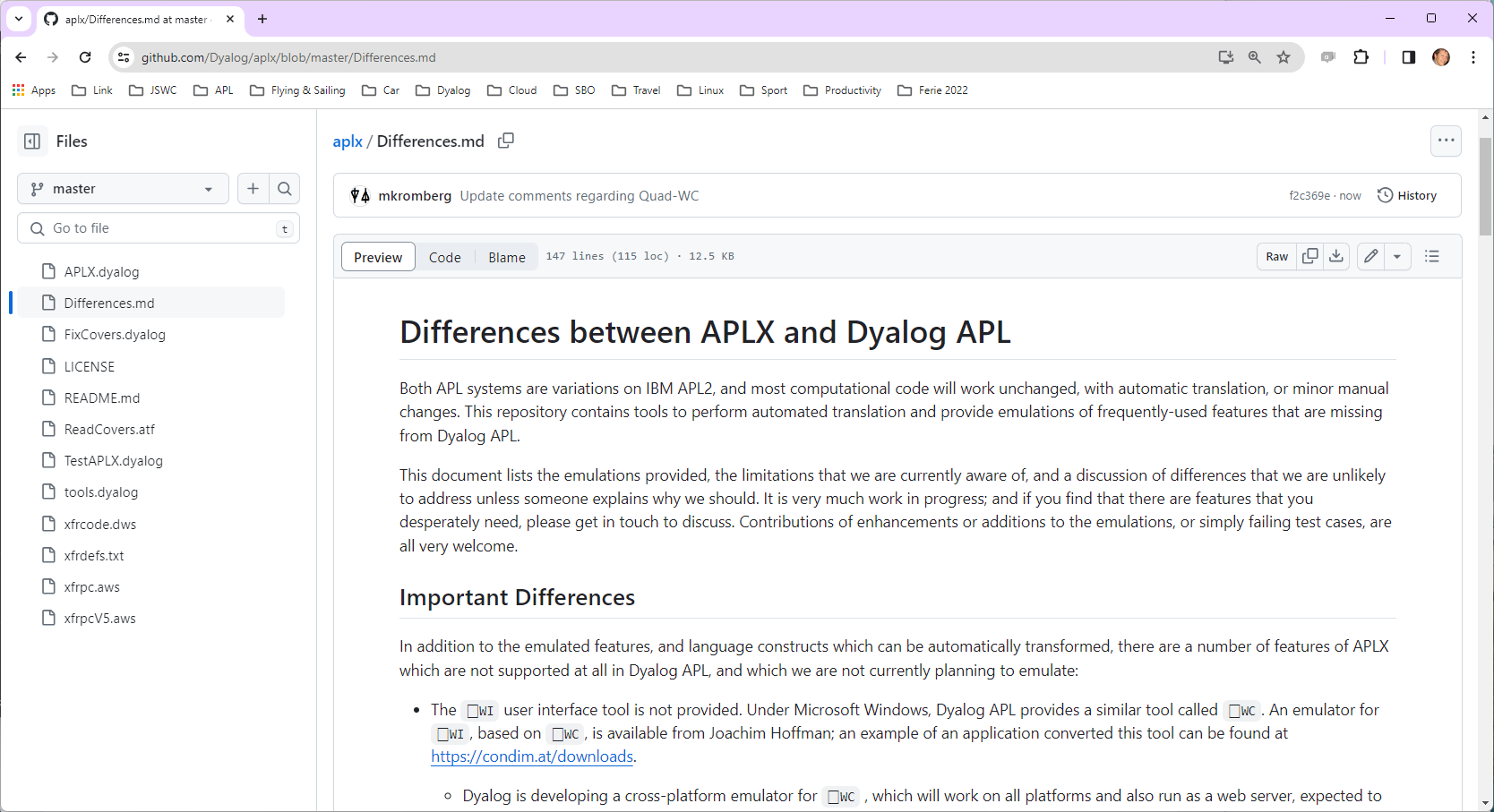 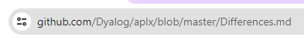 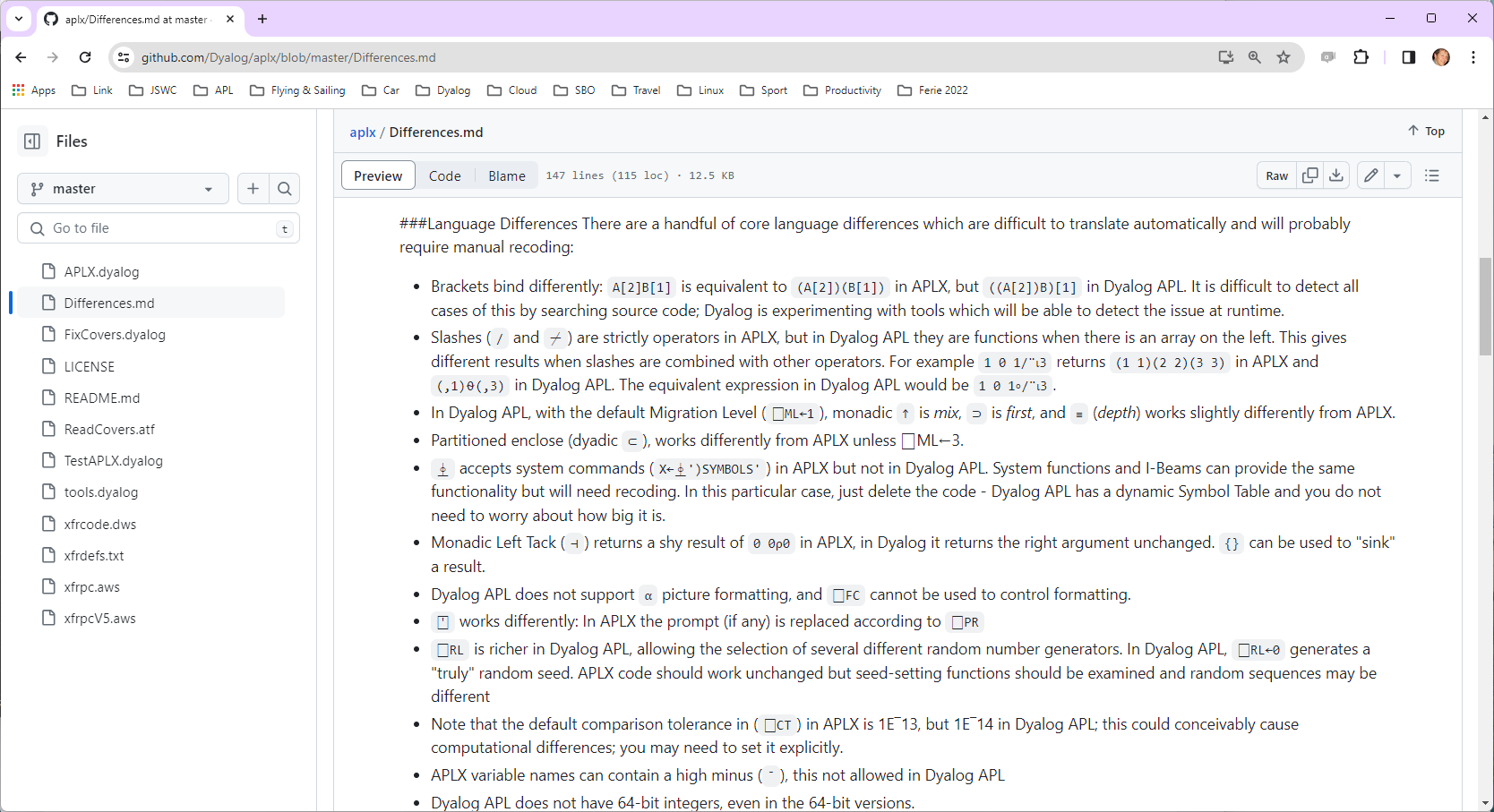 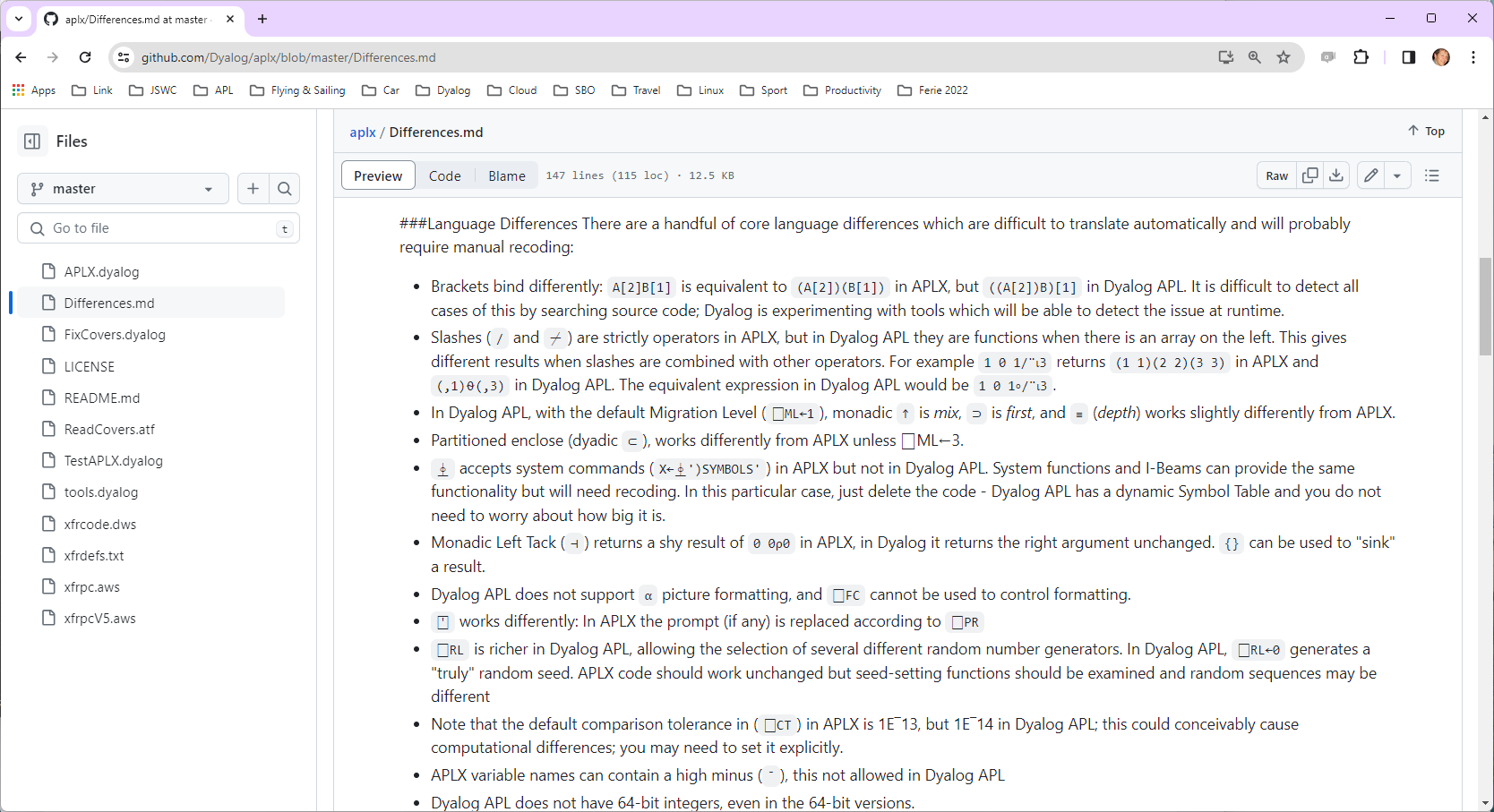 Recent / Active APL+Win Migrations
Two European Insurance companies
One with GUI, completely rewritten in Dyalog APL, the other a pure service converted to Jarvis in Linux containers
Handled by a European consulting partner
METSIM® - in progress
Migration being handled by Dyalog
Will be used to develop tools to automate migration, including the Graphical User Interface
Meeting one more potential migrant next week
Differences which are "easy"
1 0 1/¨'ABC' 'DEF' 'GHI'←Y
'ABC' 'DEF' 'GHI'	vs'ABC' 'GHI'
Convert /¨ to ∘/¨
Not supported in Dyalog
Convert to {}Y
Other "Easy" Differences
⎕XLIB
System function not in Dyalog
R←∆XLIB X
 X,←'*'↓⍨≢X
 :If 0∊⍴R←↑⊃⎕NINFO⍠1⊢X
     :If ∨/'?*'∊X
         R←0 0⍴' '
     :Else
         'XFHOST ERROR FindFirstFile 1 0 3 The system cannot find the path specified.'                                                                               ⎕SIGNAL 22
     :EndIf
 :Else
     R←R[⍋R;]
 :EndIf
Difficult Differences
A (B[I])  or(A B)[I]  ?
A B[I]
f.g  when  f  or  g  are not scalar functions:LeaveIf
Detect and rewrite
Enhance Interpreter
The Hard Parts
User Interfaces (especially Graphical)
Component Files
Other I/O (e.g. SQL Databases)
External Library Calls
The Elephant in the Room:  ⎕WI ?
Austrian APL consultant Joachim Hoffman has an emulator for sale as part of consulting projects
Dyalog is building a new emulator for the METSIM® migration
Our goal is that no significant changes to application code will be required
METSIM® screen shots follow
Many thanks to Alex Holtzapple, CEO of MSI
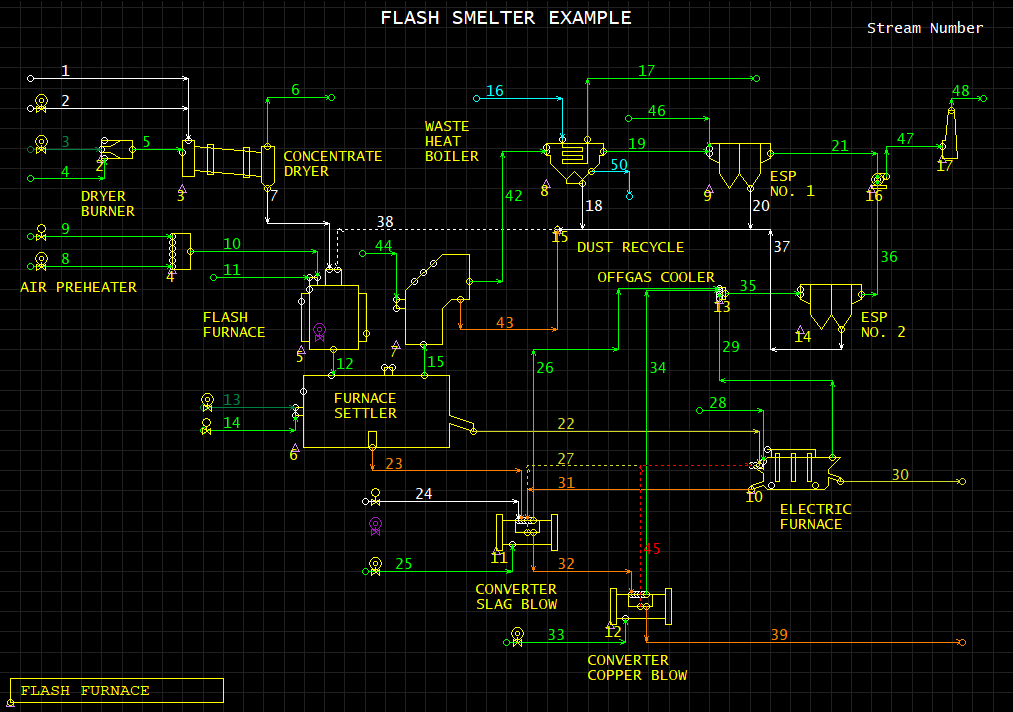 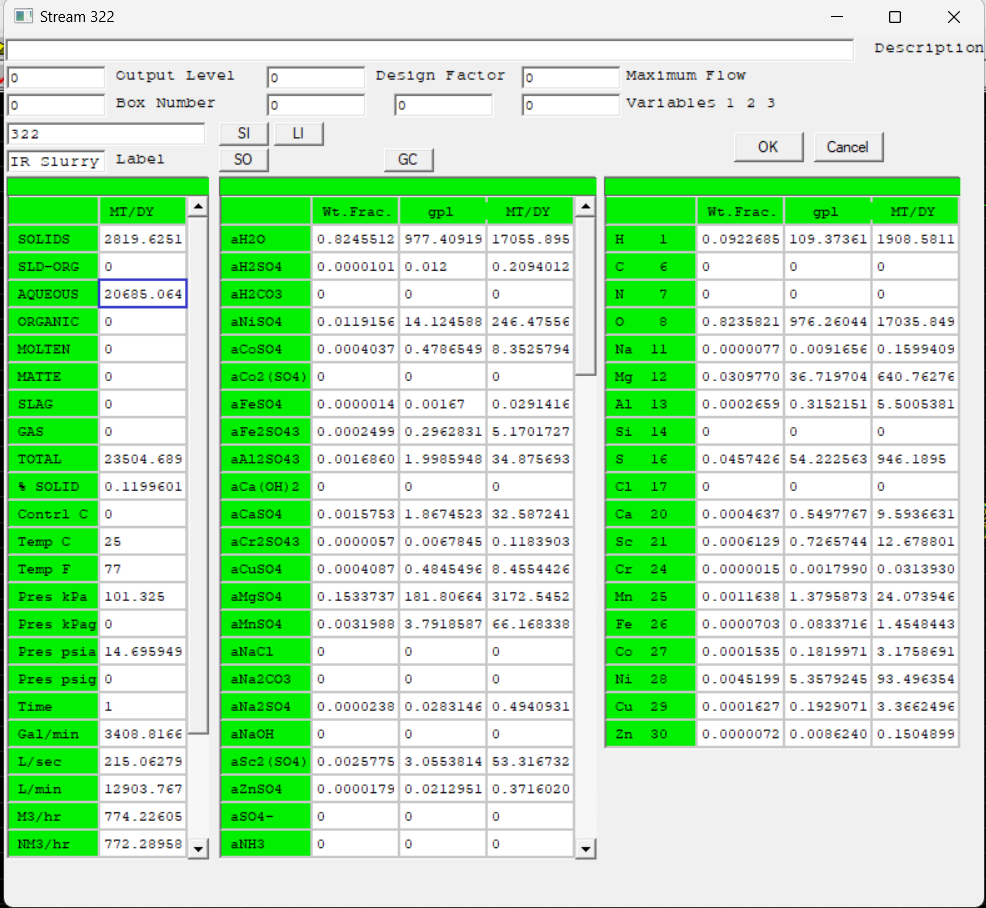 Status
We just started reworking and enhancing the APLX tools
Will enumerate differences between APL+Win and Dyalog
Will create emulation functions as required
We *may* also decide to add new features to Dyalog v20 (which should start user testing in late 2024)
For example :LeaveIf
Status
Dyalog has been contracted to port the METSIM® application
Hired one new APL developer, thinking about another
We will have ~1.5-2 full time equivalent resources working on migration tools until further notice

All the resulting tools and documentation will befree and open source
Limbering Up
APL+WIN comes with a handful of GUI demonstration applications
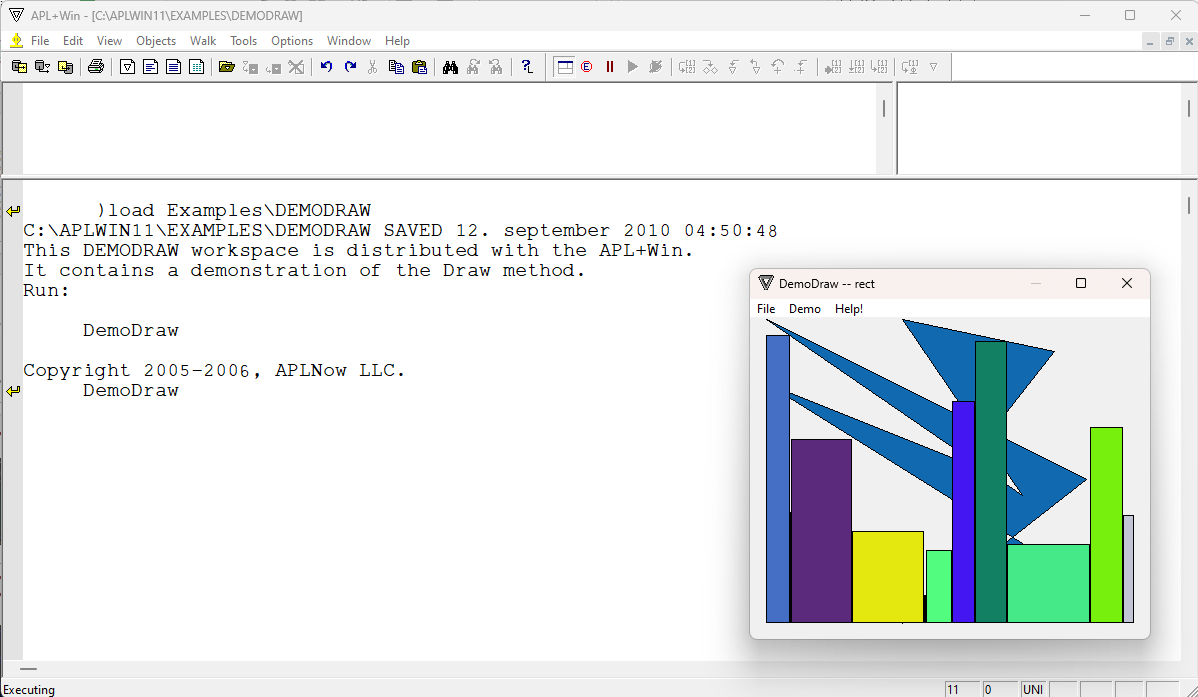 My copy of APL+Win is a little dated…
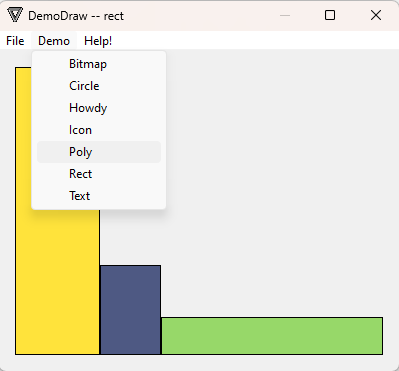 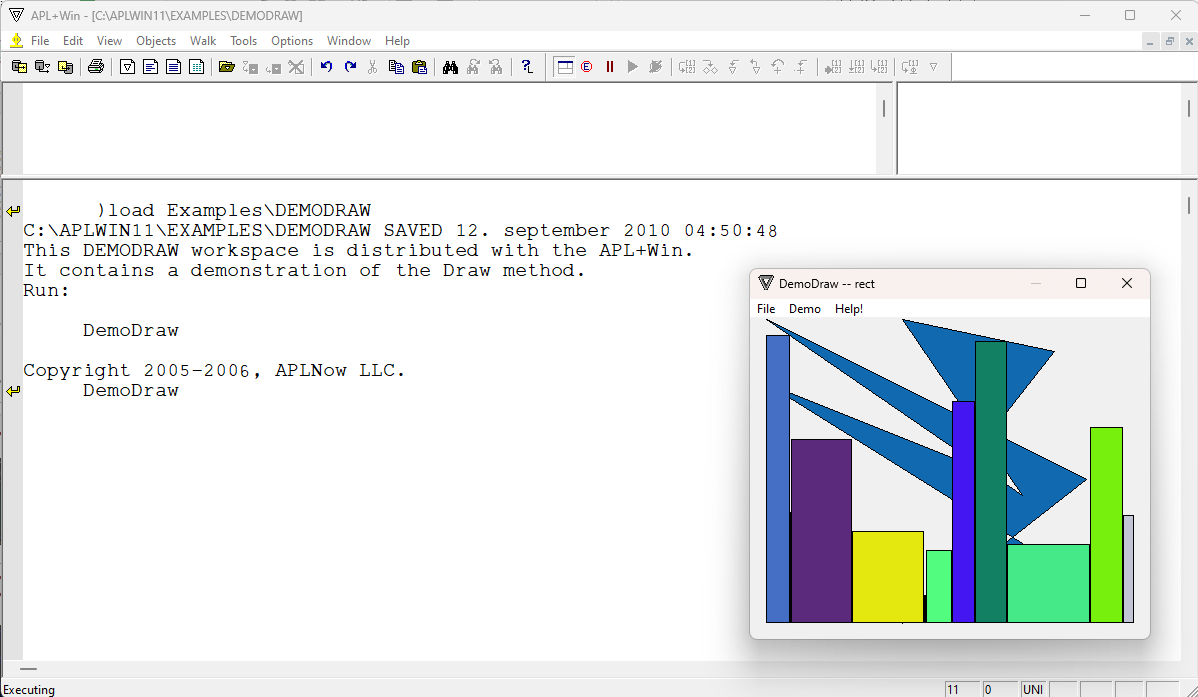 Now export the APL+Win code to APL Transfer Format
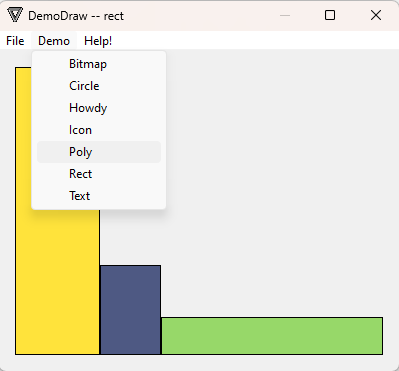 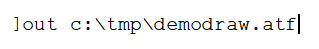 Convert the ATF file to Dyalog Source files
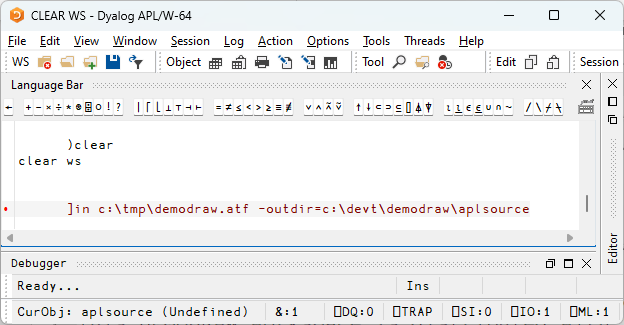 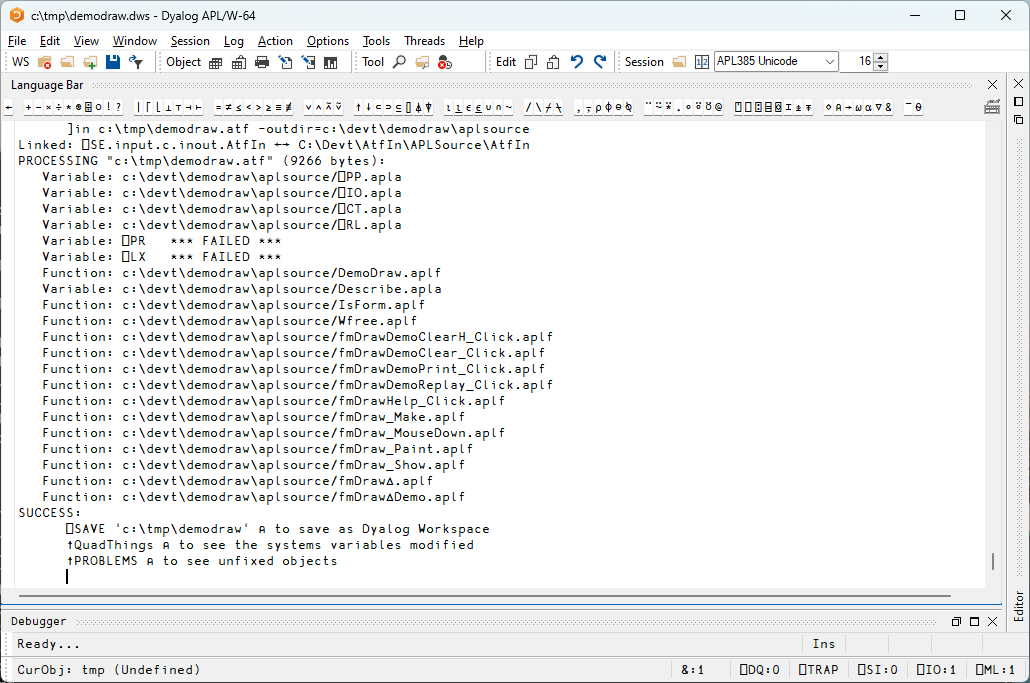 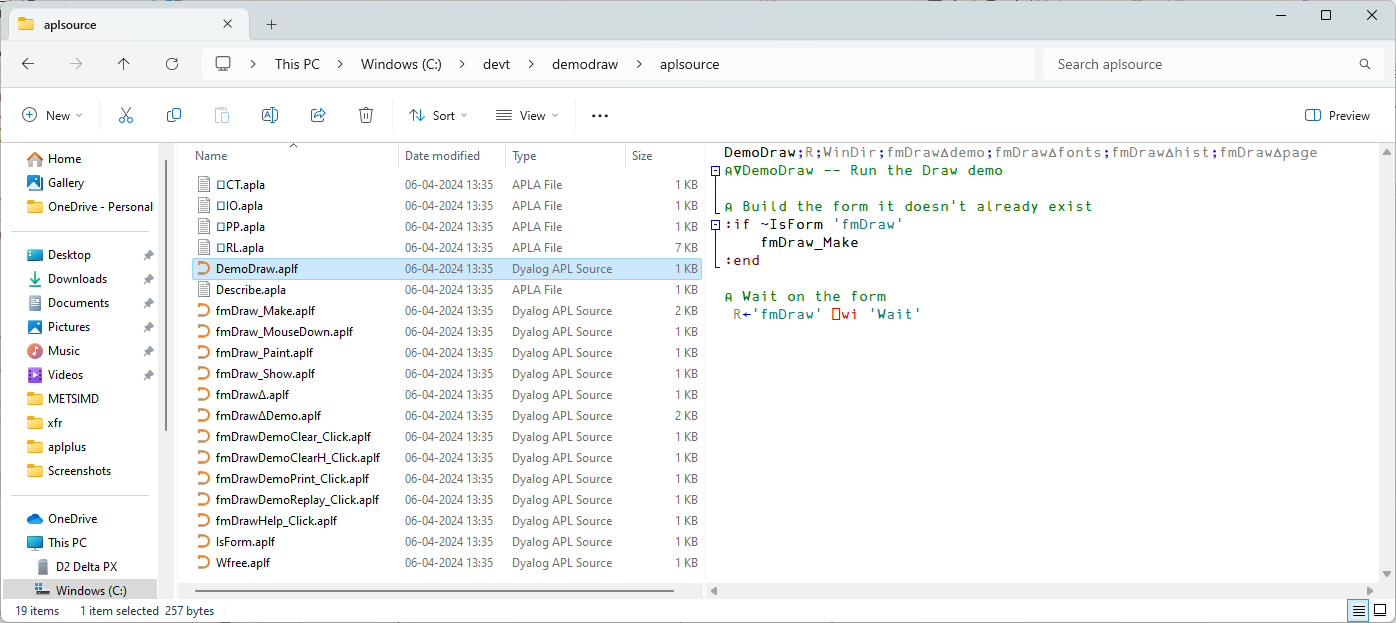 NB this is original APL+Win SourceFor METSIM®, we plan to update theAPL+Win environment to run off text files too.
APL Source in Text Files
Text files are now the recommended vehicle for Dyalog APL source code
Workspaces will continue to be supported "forever"
For distribution
For crash dump analysis
For old timers who refuse to change 
Benefits of Text Source
New developers will feel at home immediately
Apply mainstream Source Code management tools
Git, Subversion, Mercurial, …
Also use 3rd party frameworks for Continuous Integration, Testing
Your auditors will be pleased
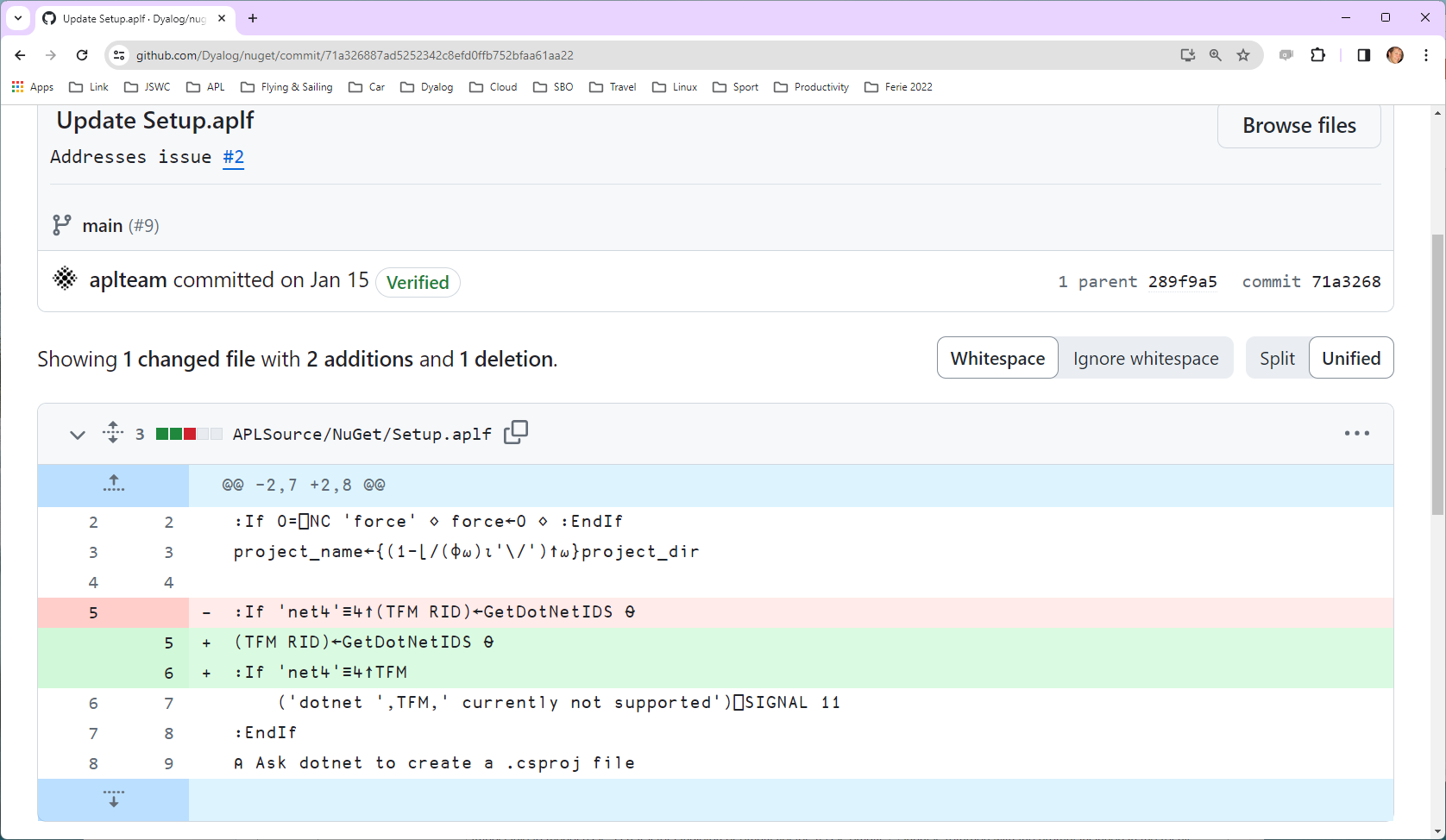 Next, map code from APL+Win to Dyalog
]todyalog aplsource c:\devt\demodraw\dyalog a2kUsing c:\devt\demodraw\aplsource\atfmap.txt20 files processed
atfmap.txt
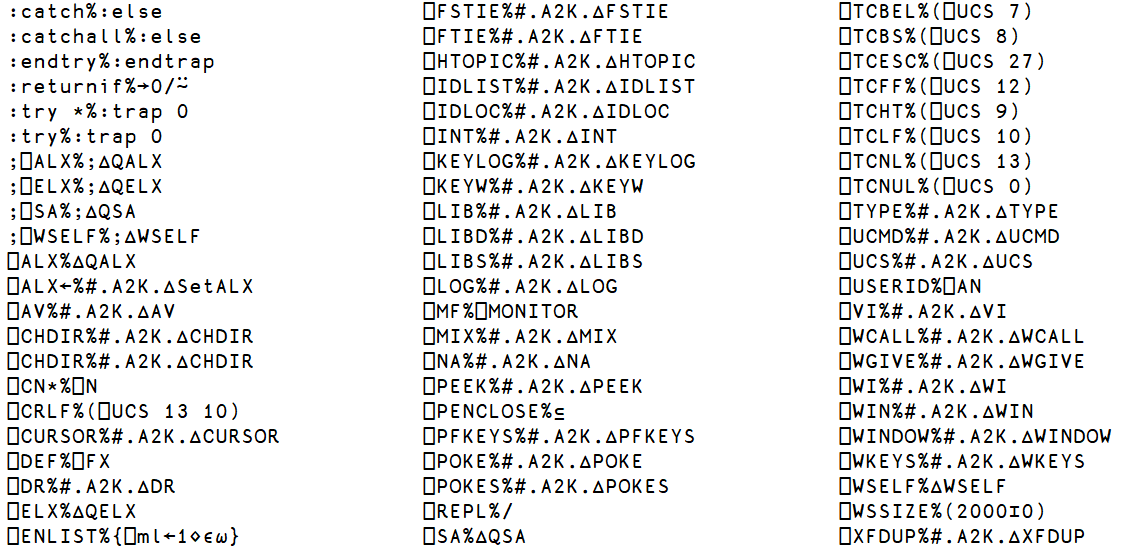 Take advantage of Git and VS Code
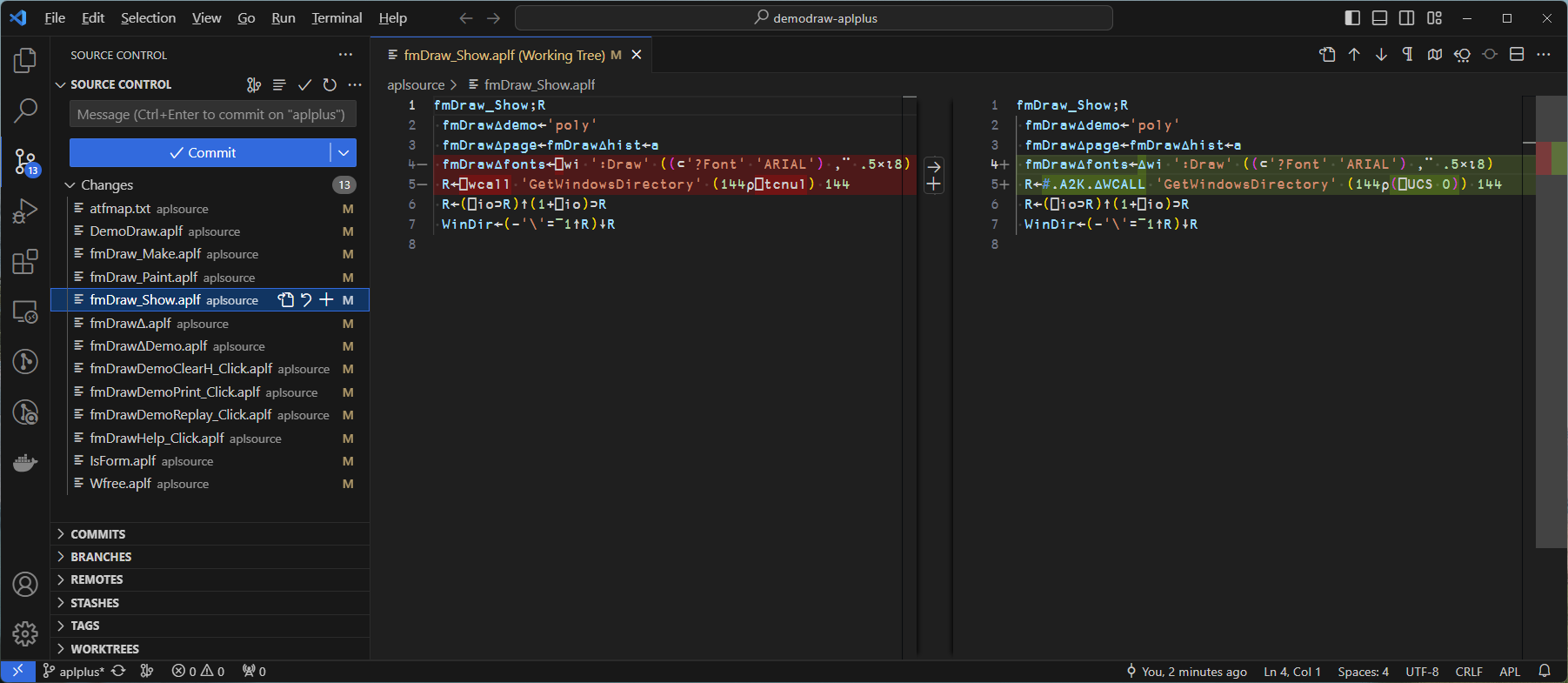 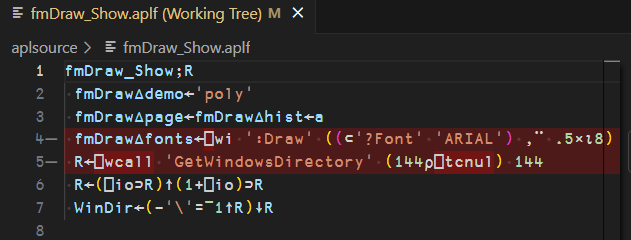 OriginalAPL+Win code
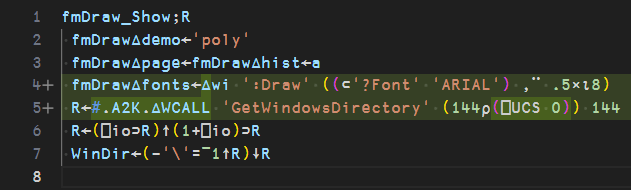 Converted toDyalog
So what is #.A2K.∆WCALL ?
∆
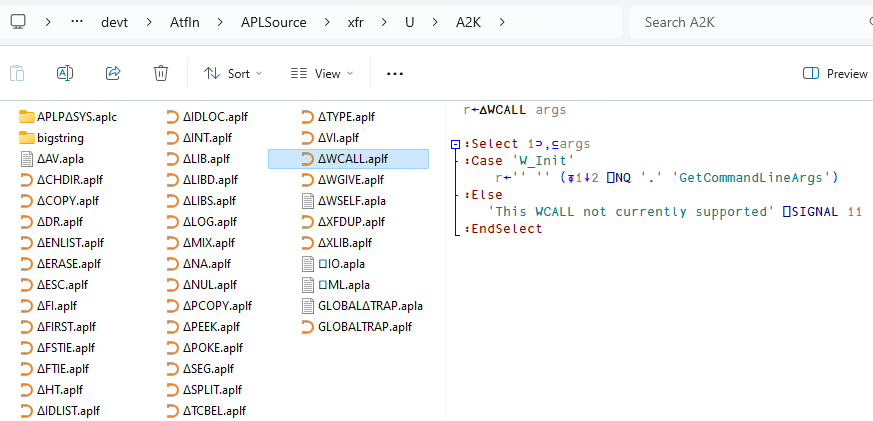 So what is #.A2K.∆WCALL ?
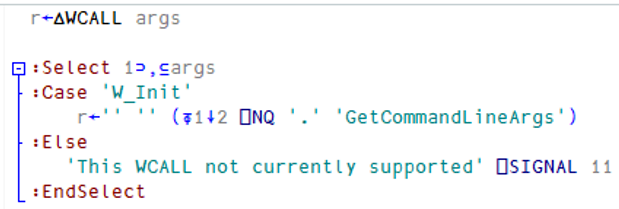 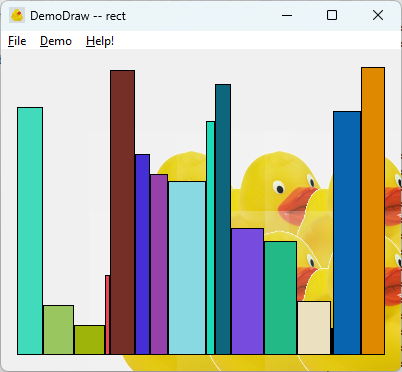 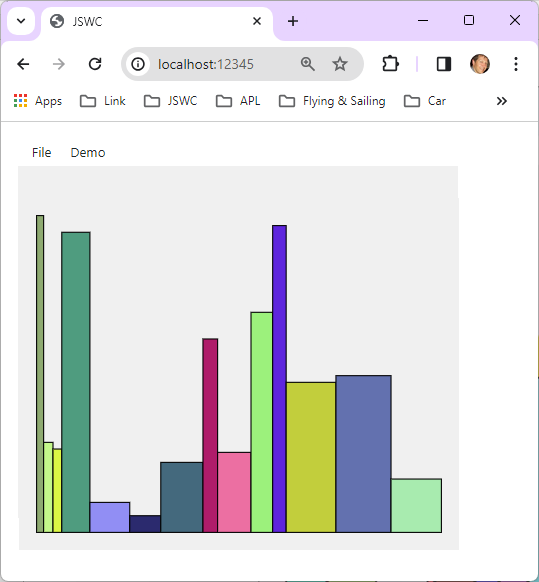 "DeltaWi" status
We started a few weeks ago, while also training a new APL recruit
Priorities will be driven by METSIM® migration
(and any samples that you send us to help us prepare)
Component Files
We are planning to develop an APL+Win COM server that will allow the use of APL+Win component files from Dyalog APL
Avoid the need for "big bang" data migrations
Component files can be migrated over time
You may need a runtime license for APL+Win
Planning a Migration
1:1 GUI emulation of APL+Win GUI?
Grid components may demand some recoding
Service Orientation 
Cloud Deployment
Web-based UI
64-bit?
Unicode?
Preparing for a Migration
Will you need to run the original and migrated versions in parallel?
In most cases, this *will* be necessary for some weeks, months – or years
Will the original code continue to change during the period?
Consider a compatibility layer to insulate code from platform differences
Consider using Git to merge changes from old to new platform
Preparing for a Migration
While you wait for the migration to start, write regression tests (if you don't already have them)
The value of this cannot be overstated
Regression tests will be useful before the migration, of course 
Let us know your plans!
We're actively working on a migration now
Knowledge about other potential migrations will help us get ready for yours
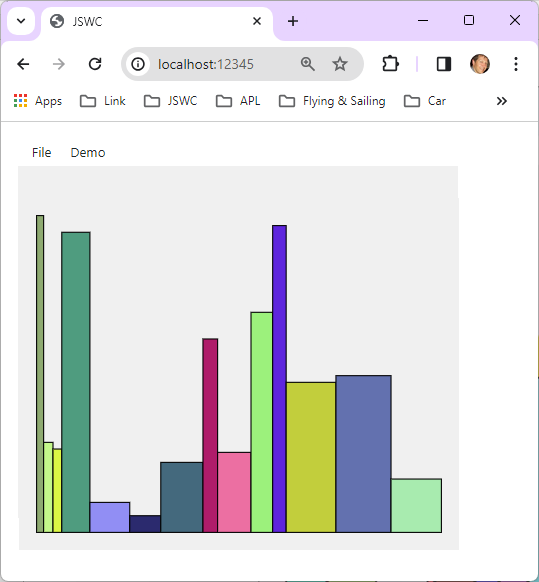